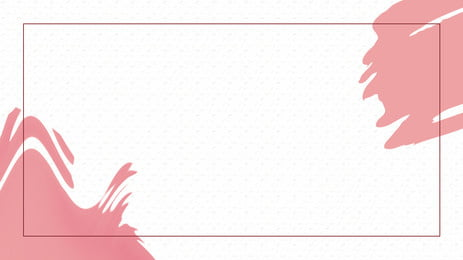 What to be Exited About as a Christian
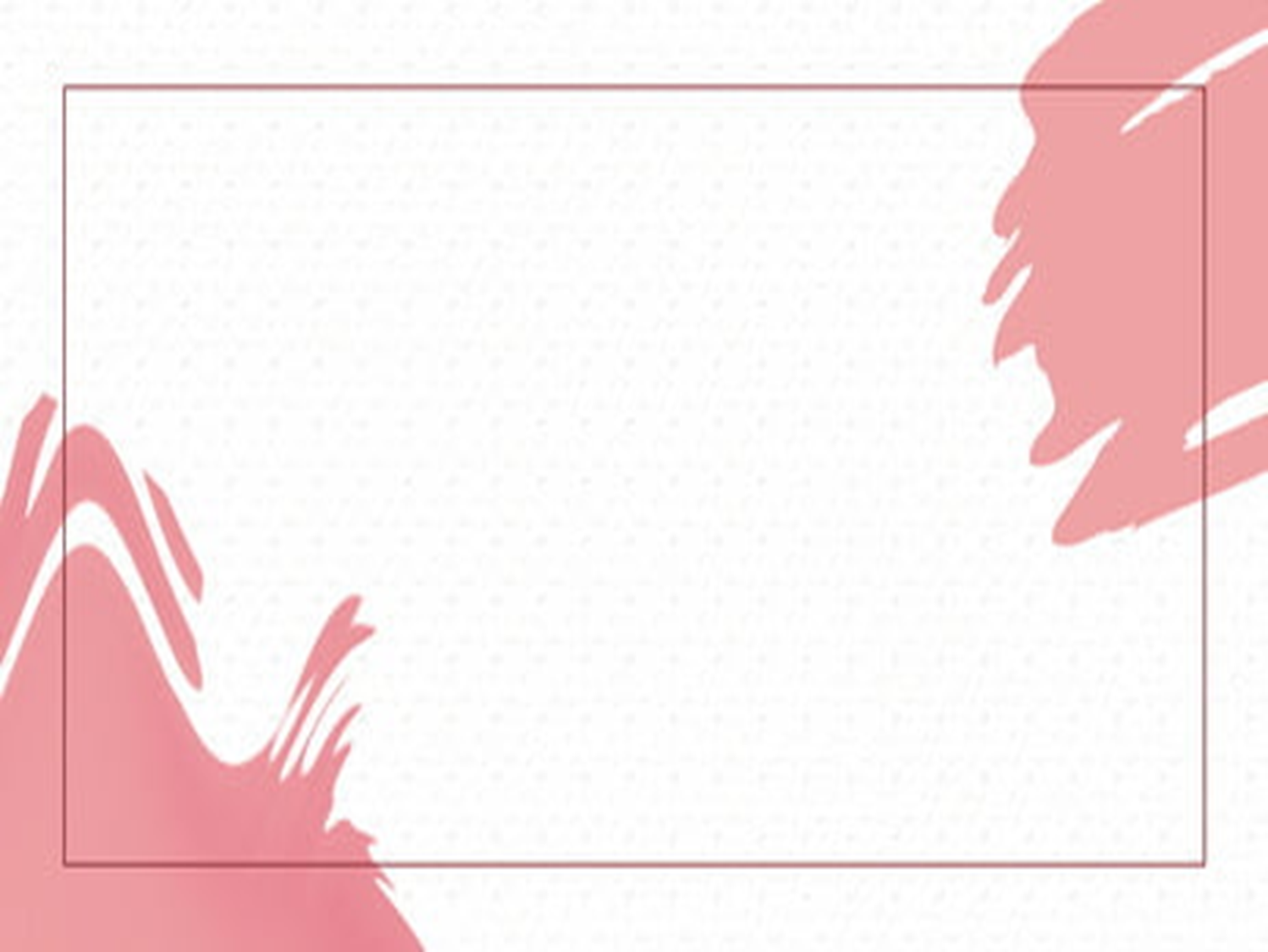 Learning/Knowledge
Matthew 12:42 something greater than Solomon is here 
1 Corinthians 1:25 the foolishness of God is wiser than man 
2 Timothy 3:16-17 all scripture is breathed out by God
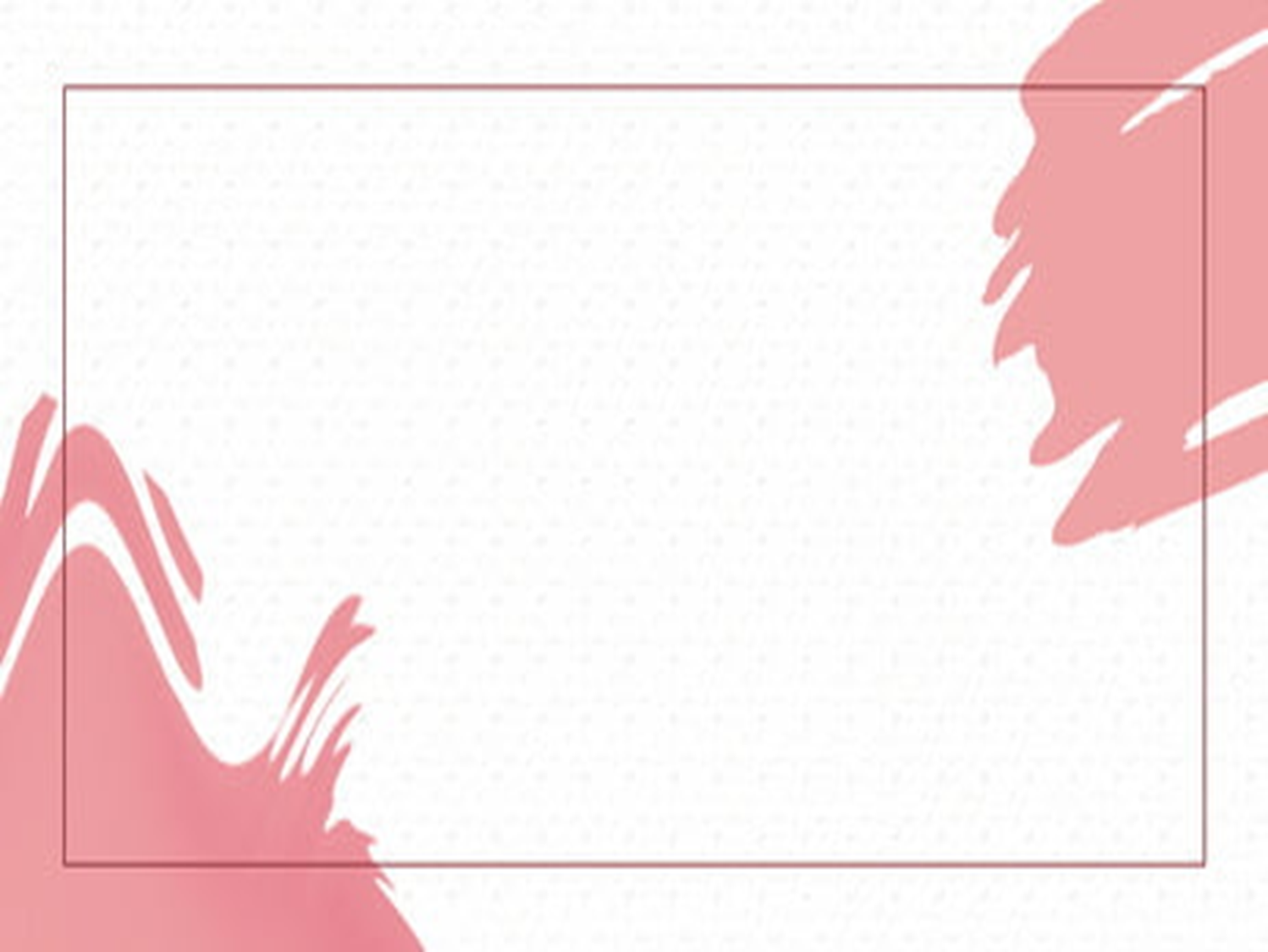 Competiveness
Ephesians 6:10-20 armor of God 
Hebrews 4:12 two edge sword 
1 Corinthians 9:24-27 compete for a prize
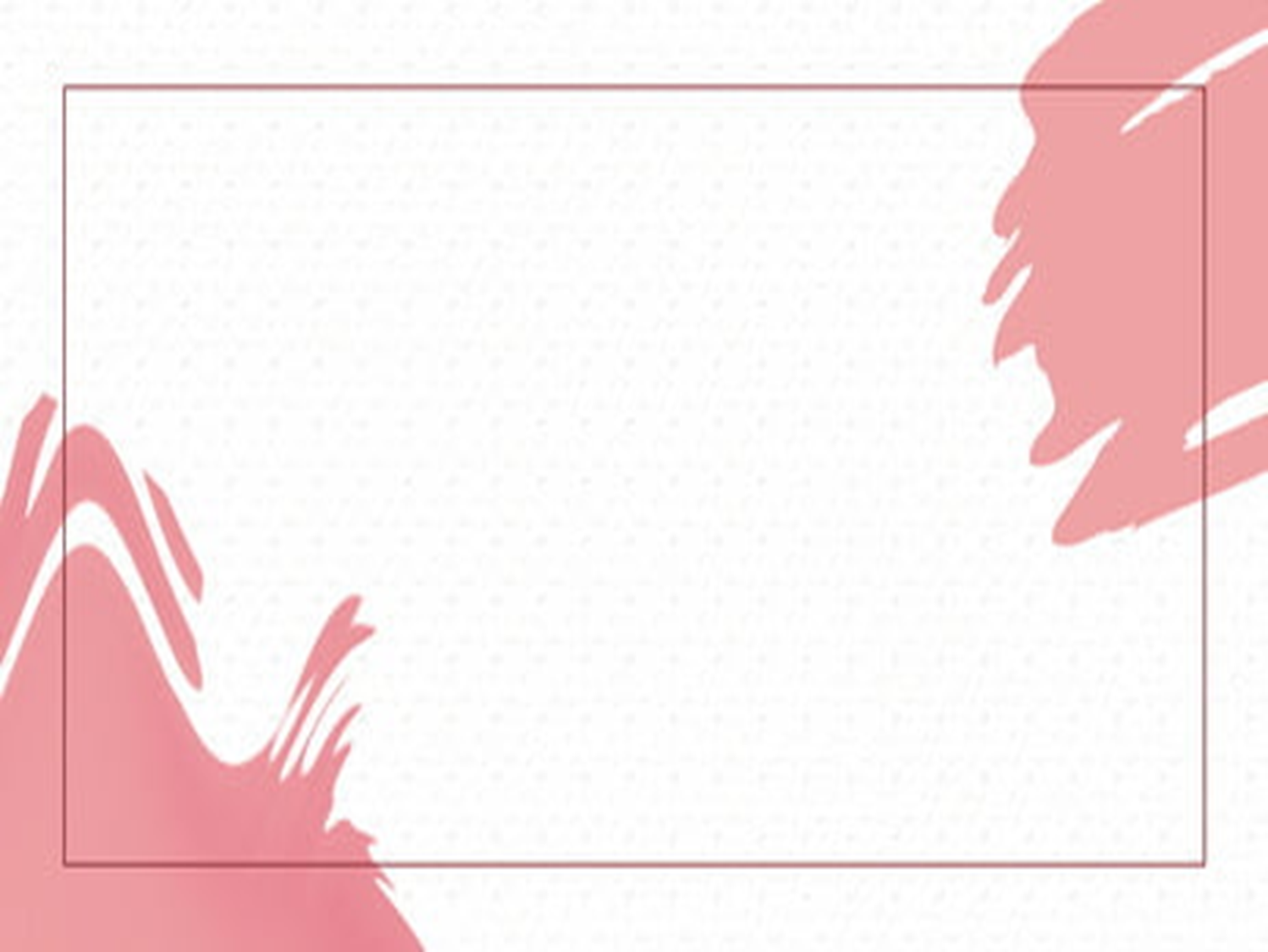 Productiveness/Fruits of Labor
2 Timothy 2:6 first share of the crops 
Matthew 13:1-9,18-23 parable of the sower
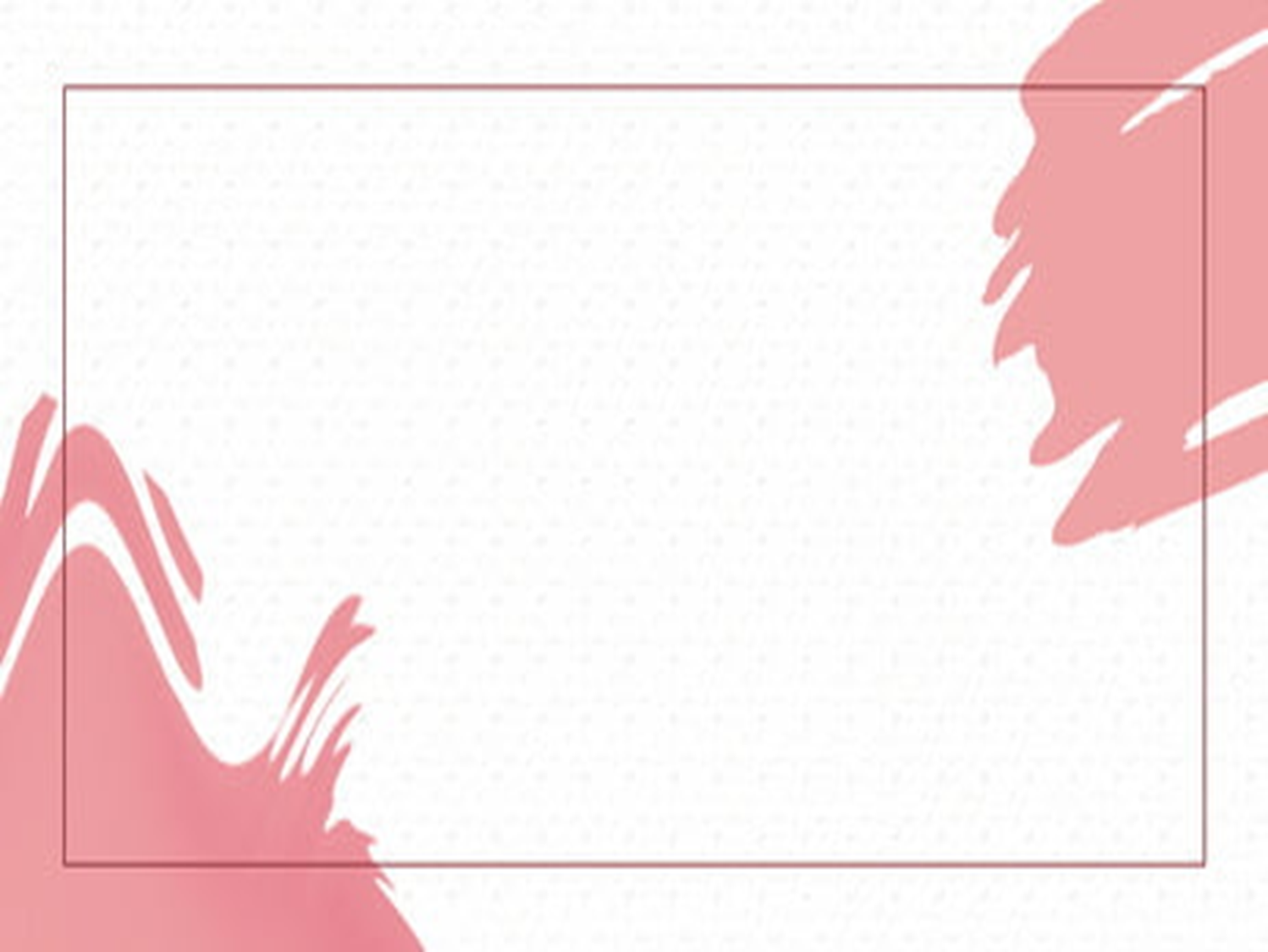 Family
Romans 8:14-17 Spirit of adoption 
1 Timothy 5:1-2 father, mother, brother, sister
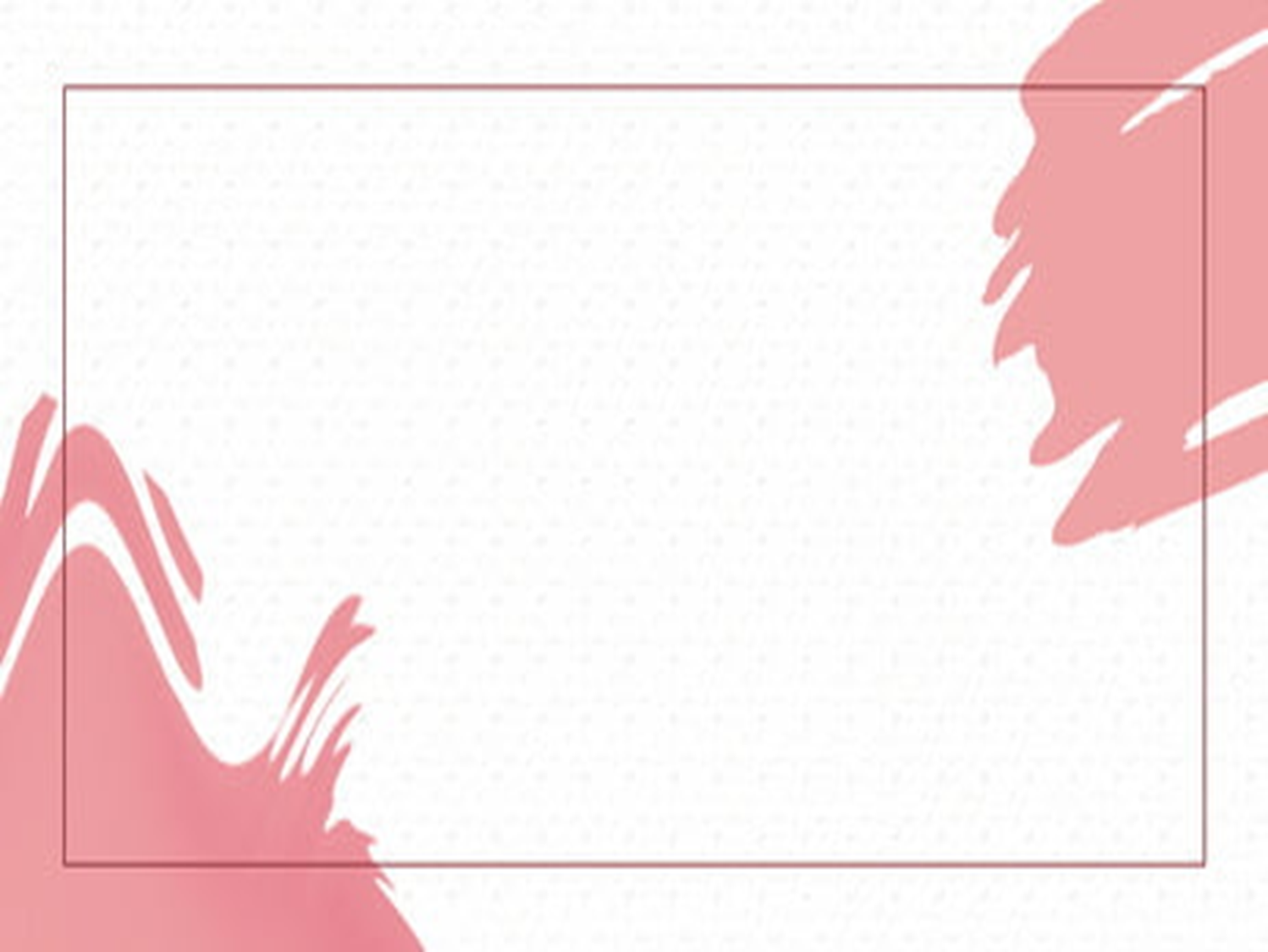 Heaven
John 14:1-4 a home in heaven 
Revelation 21:4 no death, no mourning, no pain